WelcomeWest VirginiaPerinatal Partnership
Welcome to Your 2014 Summit!
[Speaker Notes: Welcome to the Summit:

Many people have been instrumental in the Perinatal Partnership.  Let me introduce the Steering Committee members here today.

Also, we have an group of experts who serve diligently on the Central Advisory Council.  They are:]
A NEW LOOK FOR THE PARTNERSHIP
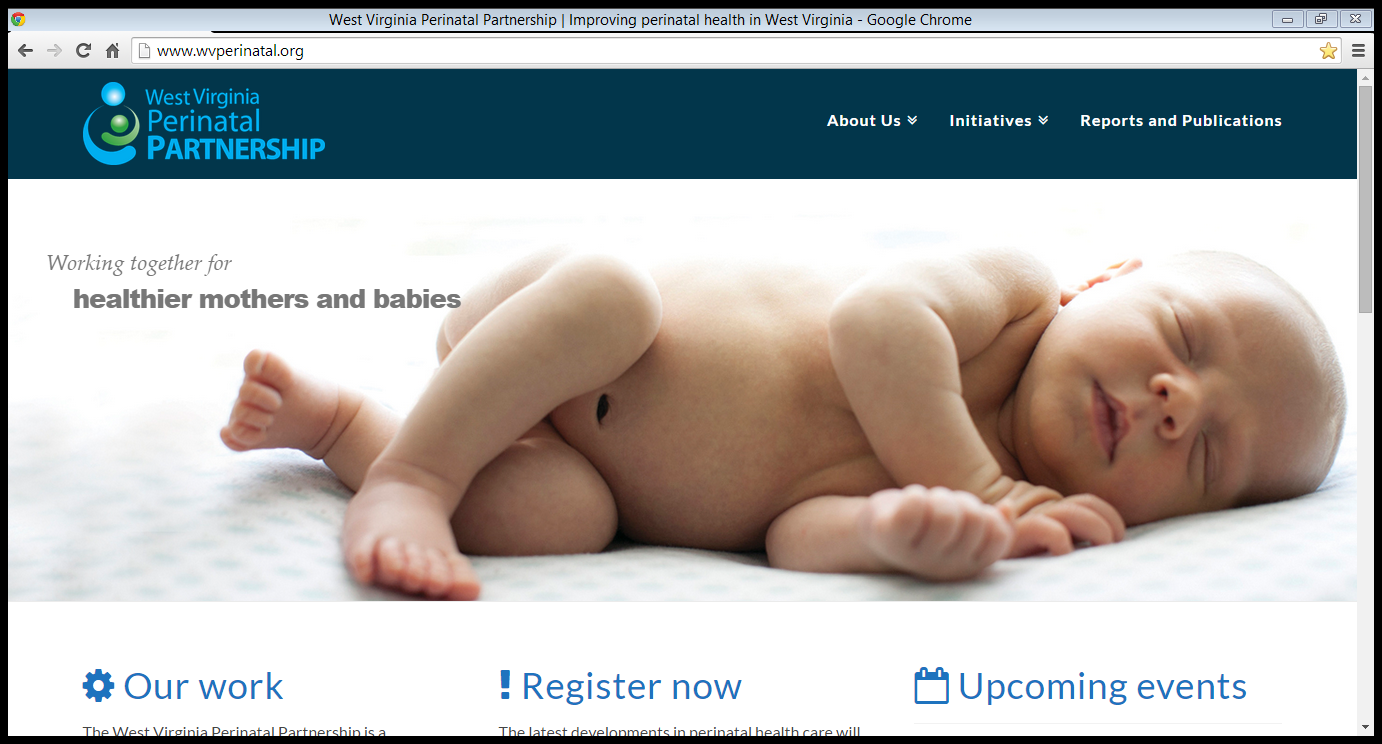 [Speaker Notes: Last year at the Summit you selected this logo among three choices for a new logo for the Partnership.  It is used on all our print materials.  This is a screen shot of our new, re designed web site. front page.]
State of Perinatal Healthtotal births
There were 21,124 WV  births in 2013.
Data Source:  WV Health Statistics Center, Vital Statistics System
[Speaker Notes: Here is A quick over view of the State of Perinatal Health in WV.

Total Births in the state 2013
There were 21,124 WV occurrence births in 2013.
Data Source:  WV Health Statistics Center, Vital Statistics System]
Locations of WV 
Birth Facilities
Locations of Level I and II obstetric services 
Level III Perinatal Referral Centers
[Speaker Notes: WV has 28 birthing facilities in operational.  27 hospitals and 1 birthing center.
3 tertiary care centers and 2 level 2 NICU’s. We have Total Births in the state 2013]
2013 WV Births by Hospital
The	State	of	Perinatal Healthin West Virginia 2006-2013
Low Birth Weight (<2,500 GMS) Among WV Residents

2006  9.8%
2011 9.6%
2012 9.2%
2013 (preliminary) 9.4%
Data Source:  WV Health Statistics Center, Vital Statistics System
Very Low and Low Birth Weight
By	Age	of	Mother, WV Residents
Data Source:  WV Health Statistics Center, Vital Statistics System
[Speaker Notes: Very low and low birth weight has continued to decline among the 10-14 and the 15-17 age groups from 2006 through 2013, but has stayed relatively stable in all other age group.]
West	Virginia Occurrence	Births by
Marital Status of Mother
Data Source:  WV Health Statistics Center, Vital Statistics System
[Speaker Notes: The percentage of Births among unmarried women continue to increase in relation to all births.  46.2% of babies born in 2013 were to unmarried women.]
Percentage of Very Low Birth Weight Infants (450-1499 gm) by Place of Birth, 2000-2009
Data Source:  WV Health Statistics Center, Vital Statistics System
[Speaker Notes: The national CDC goal is to have only 10% of very low birth weight infants born outside of tertiary care hospitals.  

Very low birth weight infants have a better chance of survival if the mother transferred prior to delivery and the infant is born in a tertiary care center, rather than being transferred after delivery.]
Percent of Singleton Births Induced <39 Weeks Gestation with
No Medical Risk Factor or Congenital Anomaly,
3
West Virginia, 2008-2013
Data Source:  WV Health Statistics Center, 
Vital Statistics System
[Speaker Notes: Physicians, nurses and hospitals continue to make good progress toward reducing unnecessary inductions of labor.

This is the state wide average of labor inductions <39 Weeks Gestation with
No Medical Risk Factor or Congenital Anomaly.]
Elective Labor Induction,All Births <39 weeks*
*< 39 Week, with no medical risk factors
 & no complications of labor /delivery
Data Source:  WV Health Statistics Center, Vital Statistics System
[Speaker Notes: Additionally, great progress has been made reducing elective inductions less than 39 weeks. From 16.1 in 2006 to 4.5 in 2013.  Including both first time mothers and]
Percentage of Primary C-Sections and Elective Inductions <41 Weeks among Nulliparous WV Births, 2008-2013
Data Source:  WV Health Statistics Center, Vital Statistics System
[Speaker Notes: ACOG recommendations is to limit inductions prior to 41 weeks to cases where the cervix meets standards to be ripe for delivery.  It appears that most of the inductions are being conducted between 39 and 41 weeks.  The c section rate has not decreased at a significate rate, as we would have anticipated.]
C-Section Rates 2006-2013
Number	of	VBAC
West Virginia Occurrence Births (less unknown)
Data Source:  WV Health Statistics Center, Vital Statistics System
[Speaker Notes: We would also have anticipated that the percentage of VBACs would increase, which has increased in 2011 and 2012, but appears to not have increased in 2013.]
WV Initiation of Prenatal Care
Data Source:  WV Health Statistics Center, Vital Statistics System
[Speaker Notes: More work needs to focus on getting women into care early in the 1st trimester.  Reasons for not getting in early need to be investigateds.]
WV Smoking Status 
During Pregnancy
Data Source:  WV Health Statistics Center, Vital Statistics System
[Speaker Notes: Very slowly we are making progress on reducing smoking among pregnant women. 

However, the next slide will show us where the largest group of women smoke.]
Smoking in Pregnancyby Medicaid Status
[Speaker Notes: Medicaid covered pregnant women smoke at a higher rate than women who are not covered by Medicaid.

Even with the decreases in smoking rates, WV still has the highest rate of smoking among pregnant women.

Nationally less that 10 % of pregnant women smoke.]
Distribution of Birth Scores (High/Low) and Tobacco Use among WV Mothers
Overall, 27% of all mothers reported using tobacco.
 
Of the infants who had high birth scores, half of them were from mothers who smoke
Source: WEST VIRGINIA BIRTH SCORE PROGRAM 
DEVELOPMENTAL RISK AND NEWBORN HEARING SCREEN INITIATIVE 2012 ANNUAL REPORT
WV Birth Outcome Rankings, 2013
Data Source: National Center  for Health Statistics
Infant Mortality Rates
Mortality Rates by Cause,* 2008-2010
[Speaker Notes: *Some causes were not reportable (n<10) and incorporated into the all other cause category; labels contain proportions of mortality by cause for categories contributing 5% or more. 
Bold=Significantly higher than U.S. Total, p<0.05
Source: Region III Infant Mortality Data Infant Mortality Collaborative Improvement and Innovation Network, NICHQ]
New Items from 2014 Birth Certificate
16,798 cumulative births as of 10-29-14
Maternal Drug Use 5.7%
Known or self-reported maternal non-prescribed / illicit drug use during pregnancy
NAS 3.0%
57% of NAS also reported maternal drug use
18.2% of NAS also had a NICU admission
[Speaker Notes: In January of 2014 a new birth certificate went into effect.  It now collects information related to maternal drug use and NAS.  

It is important that this data is collected in the same manner by all hospitals.  

A committee is working to identify a definition for NAS so that everyone codes it the same on birth certificates and accurate data can be collected.]
Maternal Risk Screening
OMCFH is also working with the Birth Score Office to make the PRSI
 a web-based document like to birth score form.
[Speaker Notes: OMCFH is now getting about 60% of the Maternal Risk Screening PRISI record on every pregnant women.  OMCFH staff are contacting every OB office in the state to determine how to help the physicians and midwives so that they provide a Maternal Risk Screening for every pregnant women.

It is the intent that the PRISI data will be utilized to further understand maternal risk and birth outcomes.]
Pulse Oximetry Screening	2013
*During 2013, 21 infants failed the pulse oximetry screening. 
7 were diagnosed with critical congenital heart disease.
[Speaker Notes: Signed into law April 2012, 2013 is first full year for Pulse Oximetry screening.  
During 2013, 21 infants failed the pulse oximetry screening. 7 infants were diagnosed with critical congenital heart disease.

We will hear much more about this in the presentation by Dr. Collin John, and Dr. John Phillips.]
Hearing Screening Update
[Speaker Notes: Hearing screening reported on the birth score identified Infants with hearing problems are at birth.  500 failed the screening.  Of the 500 that were not screened, many were NICU babies and the screening was not recorded on the birth certificate.]
WV Breastfeeding Improvements
mPINC Scores
	WV average  US average 
2007	  54		  63
2013	  69		  75
Exclusive BF at 3 Months
21.3
23.3
28.3
2007
2012
2014
Exclusive BF at 6 months
2007		5.2
2013		9.1
2014	     12.2
CDC.gov/breastfeeding  US Breastfeeding Report Card,
Maternity Practices in Infant Nutrition & Care
(mPINC) Survey 2007-2013
[Speaker Notes: The overall rate of breastfeeding in WV has not improved much, but the rates of exclusive BF at 3 and at 6 months has improved.]
Breastfeeding in 2015
Continue to help hospitals get moms off to best start possible
Increase support to mothers so they can nurse longer 
Upcoming Mother Baby Summit by West Virginia Breastfeeding Alliance Spring 2015
[Speaker Notes: In 2015 we are challenged to continue to help hospotals get moms off to the best start possible.  And, to increase support to mothers so they can nurse longer..

The WV Breastfeeding Alliance plans to present a Mother Baby Summit on Breastfeeding in late spring.  So, keep your eyes open for this announcement.]
Child’s Right to Nurse
HB 4335, Child’s Right to Nurse, establishes policy that nursing in a public place is acceptable.



Individual leaders, Perinatal Partnership and the WV Breastfeeding Alliance, formed in 2008, spearheaded passage of this bill.
PASSED & SIGNED INTO LAW March, 2014
ARTICLE 1. STATE PUBLIC HEALTH SYSTEM.
§16-1-19. Child’s right to nurse; location where permitted; right protected.
    (a) The Legislature finds that breast feeding is an important, basic act of nurturing that is protected in the interests of maternal and child health.
    (b) Notwithstanding any provision of this code to the contrary, a mother may breast feed a child in any location open to the public.
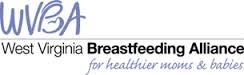 A good year for perinatal & reproductive health in WV
2014 Legislative WINS
Looking Ahead to 2015
.
WV Pregnant Workers Fairness Act – PASSED
Child’s Right to Nurse – PASSED
20 Week Ban on Abortion - VETOED
Expedited Partner Therapy – Resume effort on passage
Paid Sick and Maternity leave – Initiate efforts on passage
Continue to fight against bills that restrict patient/physician relationships, restrict access to comprehensive reproductive options, and criminalize addicted pregnant women.
[Speaker Notes: Policy Improvements during 2014 include the following. 

	WV Pregnant Workers Fairness Act – PASSED
	Child’s Right to Nurse – PASSED
	20 Week Ban on Abortion – VETOED

Looking forward to policy improvement efforts in 2015, we have the following policy challenges.

Expedited Partner Therapy – Resume effort on passage
Paid Sick and Maternity leave – Initiate efforts on passage
Continue to fight against bills that restrict patient/physician relationships, restrict access to comprehensive reproductive options, and criminalize addicted pregnant women.]
ONE CALL SYSTEM1-866-893-7266
[Speaker Notes: The one call system, which was initiated at the request of numerous community hospitals is in place. Physicians wanting consultation or transfer of a pregnant woman just need to call one phone number to be linked with a hospital bed for their patient or to be connected with a specialist for consultation.

The system is underused currently.  So please take this phone number down and post it strategically in your labor units so that it can be handy in an emergency situation.]
Hospital Assessments
2015 Assessments will be based on the newest (7th) edition of the Guidelines for Perinatal Care
Level IIA & IIB are now simply level II
New Level IV facility designation
2015 Assessments to include Tertiary Centers
[Speaker Notes: IMPORTANT:  The hospital Self Assessment guidelines have been updated to reflect the changes in ACOG and AAP recommendations.

Level IIA and IIB are all now Level II.

WV has no Level IV facilities.

For the first time, the Tertiary Centers will be asked to complete a self assessment process.

The draft of the guidelines will be discussed Friday at 11:30 AM.  Once finalized the guidelines will be posted on the web site.]
Differences in Levels Between 2007 2012 Perinatal Care Guideline Editions
[Speaker Notes: There will be on level II]
Perinatal Outreach Education
Kangaroo Care Initiative
Breastfeeding education for healthcare providers
Advanced fetal monitoring
New Birth Certificate training
CCHD: Neonatal Pulse Oximetry 
Obstetrical Harm: Preeclampsia and Hemorrhage
Progesterone and cervical length screening
STABLE Course
[Speaker Notes: These programs were offered in 2014]
Substance Use in Pregnancy
Drug Free Mother Baby - 4 Pilot Projects are in years 2 & 3
Neonatal Abstinence Syndrome Screening and Treatment Guidelines
Long Acting Reversible Contraception (LARC) Educational Project
Connect To Care
West Virginia Perinatal Telehealth Project
WVU Children’s Hospital
Primary Care Systems, Clay
CAMC Women’s
and Children’s Hospital
Roane County Family Health Care
Grant Memorial Hospital, Petersburg
Davis Memorial Hospital , Elkins
Cabell Huntington Hospital
Valley Health Systems, Mill Creek
Valley Health Care, Wayne
Valley Health Care, Fort
incoln PGriamyary Care Center, Inc

FamilyCare,  Madison
St. Joseph's Hospital, Buckhannon Stonewall Jackson Memorial Hospital, Weston
Summersville Regional Medical Center, Summersville
Greenbrier Valley Medical Center, Ronceverte
Williamson Memorial Hospital
WV Tertiary Perinatal Referral Centers
Community Health Foundation Of Man, Inc
Telemedicine sites
WV Obstetric Hospitals Telemedicine sites
Prepared by Ann Dacey
(All locations are approximate)
Prenatal Clinics Telemedicine  sites
Thank You!
Amy Tolliver, MS Director, WV Perinatal Partnership
1018 Kanawha Boulevard EastCharleston, WV 25301 
(304) 558-0530 ext. 5     
atolliver@wvperinatal.org
www.wvperinatal.org 
Coordinated by the West Virginia Higher Education Policy Commission, Division of Health Sciences